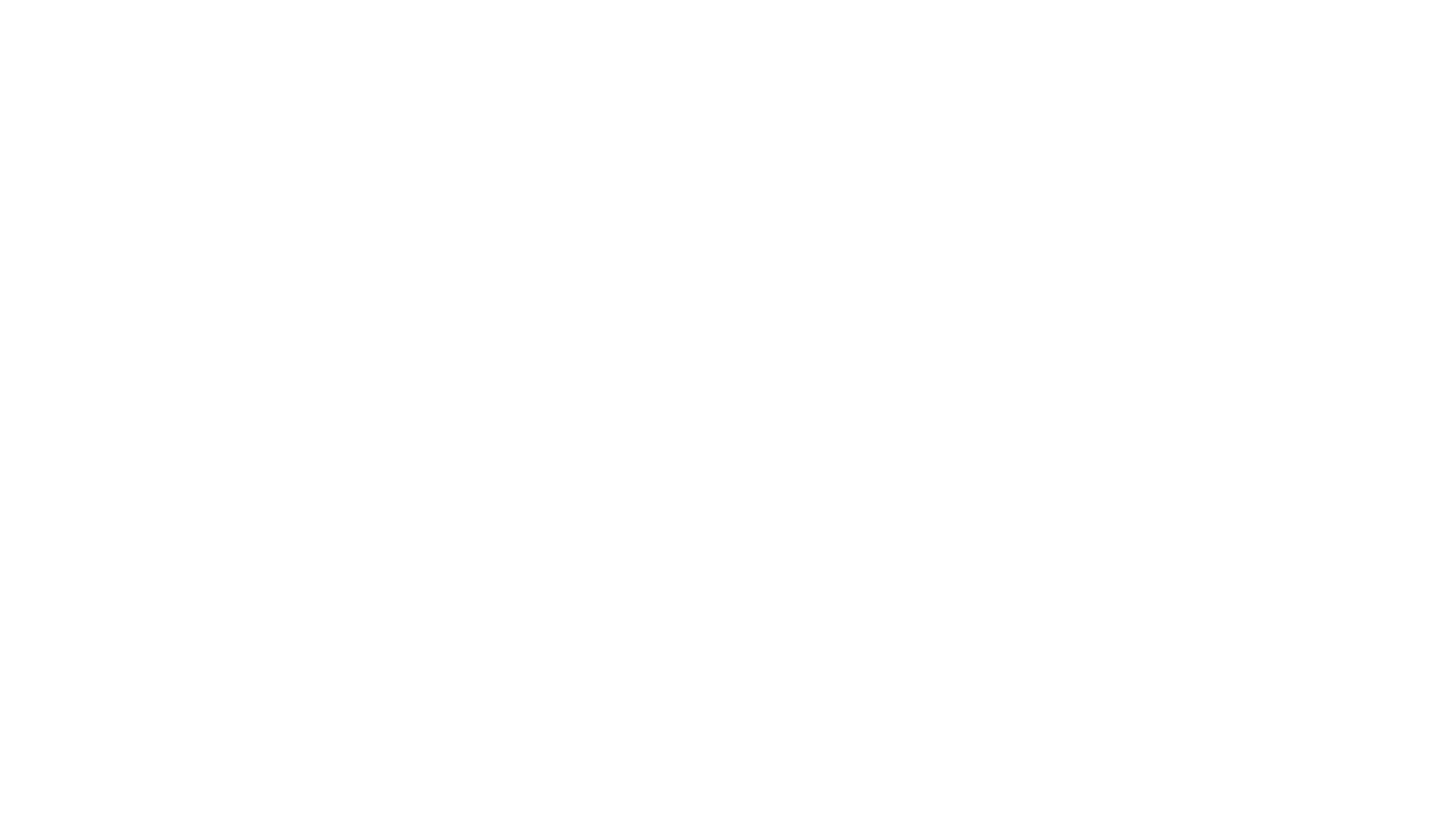 What can One Man DO?
Part 1
Introduction
Our hearts are sometimes stirred by the accomplishments of just ONE man
These may be considered heroes in our lives
These may encourage us to action and to follow their example! It might be ONE like …
Charles Lindberg
Thomas Edison
Henry Ford
Paul Revere
Abraham Lincoln
Apostle Paul 
Jesus Christ
“For if by one man’s offence death reigned by one; much more they which receive abundance of grace and of the gift of righteousness shall reign in life by one, Jesus Christ” (Rom. 5:17)
2
Introduction
Some think they have no influence on anyone!
They may not be …
Highly educated or widely known
In the national limelight
Or well-known in their own community
We must realize that each one of us is influencing someone for good or evil depending on our actions!
Some members may wonder if they are beneficial
Others my downplay their unfaithfulness
The Truth Is: We all are either helping or hindering the cause of Christ!
3
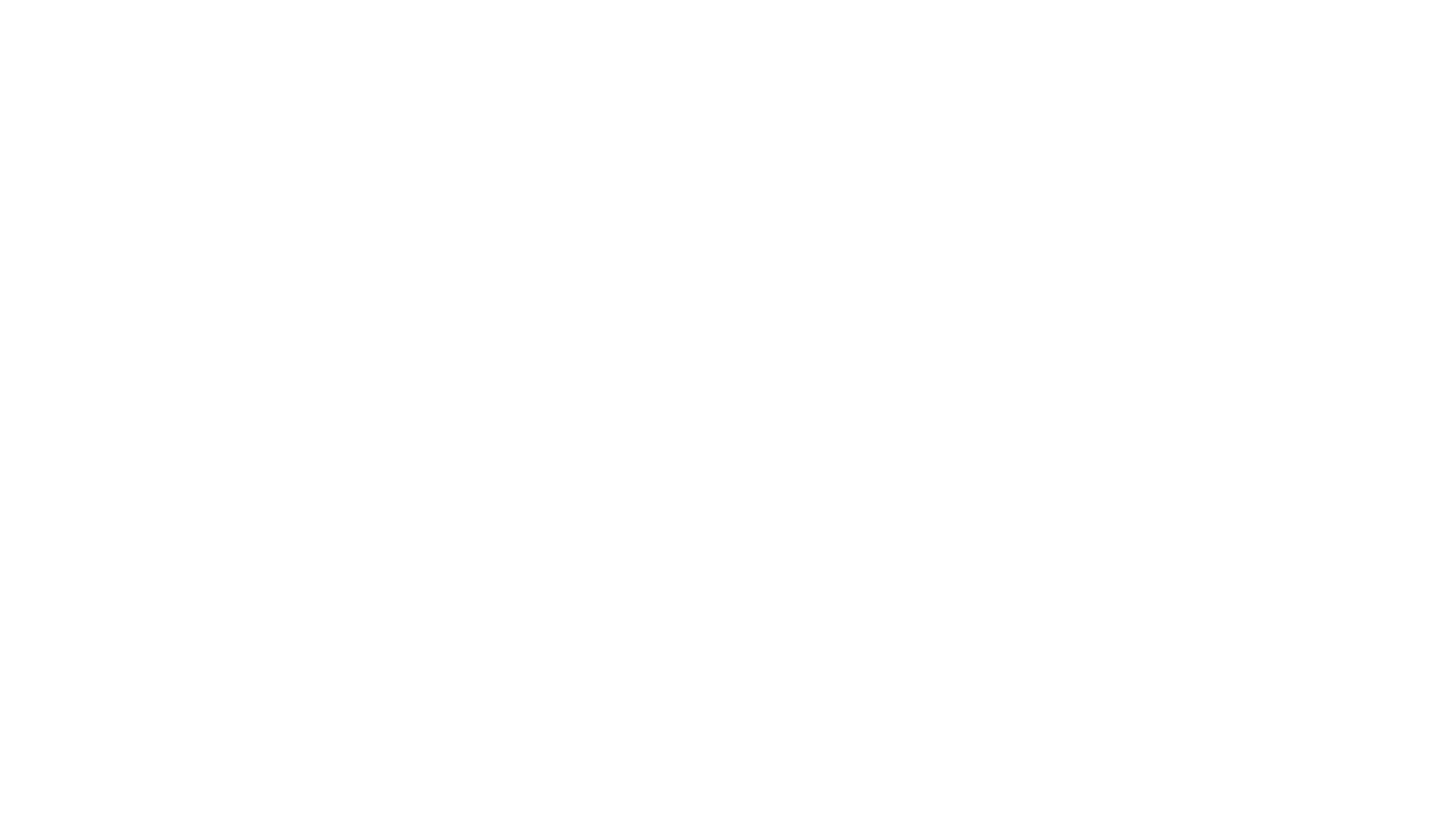 What can One GOOD Man DO?
Noah
He was a righteous man and accomplished much good in the face of evil influences
He was ONE of a kind in his day – Gen. 6:8-9
 Noah did not…
Partake of other men’s sins – cf. 1 Tim. 5:22
Follow a multitude to do evil – cf. Exo. 23:2
Subscribe to the philosophy – “Everybody’s doing it”
Others, no doubt, regarded Noah as…
Being strange – cf. 1 Pet. 4:3-4
“An old fogey” – “a fuddy duddy” 
Having a mental “hang-up” on moral issues
Being a self-appointed judge of others
Gen. 19:4-11; 2 Pet. 2:5-6
One GOOD Man
5
[Speaker Notes: Genesis 6:8-10 KJV 8 But Noah found grace in the eyes of the LORD. 9 These are the generations of Noah: Noah was a just man and perfect in his generations, and Noah walked with God. 
1 Timothy 5:22 KJV 22 Lay hands suddenly on no man, neither be partaker of other men's sins: keep thyself pure.
Exodus 23:2 KJV 2 Thou shalt not follow a multitude to do evil; neither shalt thou speak in a cause to decline after many to wrest judgment:

1 Peter 4:1-5 KJV 1 Forasmuch then as Christ hath suffered for us in the flesh, arm yourselves likewise with the same mind: for he that hath suffered in the flesh hath ceased from sin; 2 That he no longer should live the rest of his time in the flesh to the lusts of men, but to the will of God. 3 For the time past of our life may suffice us to have wrought the will of the Gentiles, when we walked in lasciviousness, lusts, excess of wine, revellings, banquetings, and abominable idolatries: 4 Wherein they think it strange that ye run not with them to the same excess of riot, speaking evil of you: 5 Who shall give account to him that is ready to judge the quick and the dead.

Genesis 19:4-11 NKJV 4 Now before they lay down, the men of the city, the men of Sodom, both old and young, all the people from every quarter, surrounded the house. 5 And they called to Lot and said to him, "Where are the men who came to you tonight? Bring them out to us that we may know them carnally." 6 So Lot went out to them through the doorway, shut the door behind him, 7 and said, "Please, my brethren, do not do so wickedly! 8 "See now, I have two daughters who have not known a man; please, let me bring them out to you, and you may do to them as you wish; only do nothing to these men, since this is the reason they have come under the shadow of my roof." 9 And they said, "Stand back!" Then they said, "This one came in to stay here, and he keeps acting as a judge; now we will deal worse with you than with them." So they pressed hard against the man Lot, and came near to break down the door. 10 But the men reached out their hands and pulled Lot into the house with them, and shut the door. 11 And they struck the men who were at the doorway of the house with blindness, both small and great, so that they became weary trying to find the door.
2 Peter 2:5-6 NKJV 5 and did not spare the ancient world, but saved Noah, one of eight people, a preacher of righteousness, bringing in the flood on the world of the ungodly; 6 and turning the cities of Sodom and Gomorrah into ashes, condemned them to destruction, making them an example to those who afterward would live ungodly;]
Noah
God told Noah what to do to escape the impending flood – AND HE DID IT!
Gen. 6:14-16, 19-22
What were the results?
He accepted the invitation: “Come…” – Gen. 7:1
He and his family were saved – Heb. 11:7
He preserved humanity – Gen. 9:1, 19; 10:1
FROM…
Destruction of the flood – FROM WATER – Gen. 7:19-23
A sin infested world – BY WATER – 1 Pet. 3:20
We are beneficiaries of God’s grace and Noah’s obedience!
One GOOD Man
6
[Speaker Notes: Genesis 6:14-16 KJV 14 Make thee an ark of gopher wood; rooms shalt thou make in the ark, and shalt pitch it within and without with pitch. 15 And this is the fashion which thou shalt make it of: The length of the ark shall be three hundred cubits, the breadth of it fifty cubits, and the height of it thirty cubits. 16 A window shalt thou make to the ark, and in a cubit shalt thou finish it above; and the door of the ark shalt thou set in the side thereof; with lower, second, and third stories shalt thou make it.
Genesis 6:19-21 KJV 19 And of every living thing of all flesh, two of every sort shalt thou bring into the ark, to keep them alive with thee; they shall be male and female. 20 Of fowls after their kind, and of cattle after their kind, of every creeping thing of the earth after his kind, two of every sort shall come unto thee, to keep them alive. 21 And take thou unto thee of all food that is eaten, and thou shalt gather it to thee; and it shall be for food for thee, and for them.

Genesis 7:1-4 KJV 1 And the LORD said unto Noah, Come thou and all thy house into the ark; for thee have I seen righteous before me in this generation. 2 Of every clean beast thou shalt take to thee by sevens, the male and his female: and of beasts that are not clean by two, the male and his female. 3 Of fowls also of the air by sevens, the male and the female; to keep seed alive upon the face of all the earth. 4 For yet seven days, and I will cause it to rain upon the earth forty days and forty nights; and every living substance that I have made will I destroy from off the face of the earth.
Matthew 11:28-30 KJV 28 Come unto me, all ye that labour and are heavy laden, and I will give you rest. 29 Take my yoke upon you, and learn of me; for I am meek and lowly in heart: and ye shall find rest unto your souls. 30 For my yoke is easy, and my burden is light.
Hebrews 11:7 KJV 7 By faith Noah, being warned of God of things not seen as yet, moved with fear, prepared an ark to the saving of his house; by the which he condemned the world, and became heir of the righteousness which is by faith.
Genesis 9:1 KJV 1 And God blessed Noah and his sons, and said unto them, Be fruitful, and multiply, and replenish the earth
Gen 9:19 These three were the sons of Noah, and from these the whole earth was populated. (NKJV)
Genesis 10:1 KJV 1 Now these are the generations of the sons of Noah, Shem, Ham, and Japheth: and unto them were sons born after the flood.

Genesis 7:19-23 KJV 19 And the waters prevailed exceedingly upon the earth; and all the high hills, that were under the whole heaven, were covered. 20 Fifteen cubits upward did the waters prevail; and the mountains were covered. 21 And all flesh died that moved upon the earth, both of fowl, and of cattle, and of beast, and of every creeping thing that creepeth upon the earth, and every man: 22 All in whose nostrils was the breath of life, of all that was in the dry land, died. 23 And every living substance was destroyed which was upon the face of the ground, both man, and cattle, and the creeping things, and the fowl of the heaven; and they were destroyed from the earth: and Noah only remained alive, and they that were with him in the ark.
1 Peter 3:20 KJV 20 Which sometime were disobedient, when once the longsuffering of God waited in the days of Noah, while the ark was a preparing, wherein few, that is, eight souls were saved by water.]
JOSHUA
Joshua took a stand when it counted and made his presence felt among the people of Israel – Josh. 24:14-15
He called on the vacillating Israelites to MAKE UP THEIR MINDS – if not the true God, then which?
Joshua’s mind was made up and he would not be deterred – v. 15; Peter and John – cf. Acts 4:19; 5:29
Church members and some preachers need to have the courage of Joshua!
Many wait to see which way the wind is blowing before making up their minds on important issues of doctrine and morality
We are Christians – NOT politicians!
One GOOD Man
7
[Speaker Notes: Joshua 24:13-24 NKJV
14 "Now therefore, fear the LORD, serve Him in sincerity and in truth, and put away the gods which your fathers served on the other side of the River and in Egypt. Serve the LORD!
15 "And if it seems evil to you to serve the LORD, choose for yourselves this day whom you will serve, whether the gods which your fathers served that were on the other side of the River, or the gods of the Amorites, in whose land you dwell. But as for me and my house, we will serve the LORD."
 16 So the people answered and said: "Far be it from us that we should forsake the LORD to serve other gods;
 17 "for the LORD our God is He who brought us and our fathers up out of the land of Egypt, from the house of bondage, who did those great signs in our sight, and preserved us in all the way that we went and among all the people through whom we passed.
 18 "And the LORD drove out from before us all the people, including the Amorites who dwelt in the land. We also will serve the LORD, for He is our God."
 19 But Joshua said to the people, "You cannot serve the LORD, for He is a holy God. He is a jealous God; He will not forgive your transgressions nor your sins.
 20 "If you forsake the LORD and serve foreign gods, then He will turn and do you harm and consume you, after He has done you good."
 21 And the people said to Joshua, "No, but we will serve the LORD!"
 22 So Joshua said to the people, "You are witnesses against yourselves that you have chosen the LORD for yourselves, to serve Him." And they said, "We are witnesses!"
 23 "Now therefore," he said, "put away the foreign gods which are among you, and incline your heart to the LORD God of Israel."
 24 And the people said to Joshua, "The LORD our God we will serve, and His voice we will obey!"
 (NKJV)

Acts 4:19-21 NKJV 19 But Peter and John answered and said to them, "Whether it is right in the sight of God to listen to you more than to God, you judge. 20 "For we cannot but speak the things which we have seen and heard." 21 So when they had further threatened them, they let them go, finding no way of punishing them, because of the people, since they all glorified God for what had been done.
Acts 5:28-29 NKJV 28 saying, "Did we not strictly command you not to teach in this name? And look, you have filled Jerusalem with your doctrine, and intend to bring this Man's blood on us!" 29 But Peter and the other apostles answered and said: "We ought to obey God rather than men.]
John the Baptist
He preached to the people and said what needed to be said – Matt. 3:7-9
John even preached to the king what had to be said – Matt. 14:1-11
Many of preaches of our day would be more diplomatic!
John was MORE interested in TRUTH than MUSHY  DIPLOMACY or saving his OWN head!  
Note the compliment paid to this faithful man by Jesus – Matt. 11:11
One GOOD Man
8
[Speaker Notes: Matthew 3:7-9 NKJV 7 But when he saw many of the Pharisees and Sadducees coming to his baptism, he said to them, "Brood of vipers! Who warned you to flee from the wrath to come? 8 "Therefore bear fruits worthy of repentance, 9 "and do not think to say to yourselves, 'We have Abraham as our father.' For I say to you that God is able to raise up children to Abraham from these stones.

Matthew 14:1-11 NKJV 1 At that time Herod the tetrarch heard the report about Jesus 2 and said to his servants, "This is John the Baptist; he is risen from the dead, and therefore these powers are at work in him." 3 For Herod had laid hold of John and bound him, and put him in prison for the sake of Herodias, his brother Philip's wife. 4 Because John had said to him, "It is not lawful for you to have her." 5 And although he wanted to put him to death, he feared the multitude, because they counted him as a prophet. 6 But when Herod's birthday was celebrated, the daughter of Herodias danced before them and pleased Herod. 7 Therefore he promised with an oath to give her whatever she might ask. 8 So she, having been prompted by her mother, said, "Give me John the Baptist's head here on a platter." 9 And the king was sorry; nevertheless, because of the oaths and because of those who sat with him, he commanded it to be given to her. 10 So he sent and had John beheaded in prison. 11 And his head was brought on a platter and given to the girl, and she brought it to her mother.

Matthew 11:11 NKJV 11 "Assuredly, I say to you, among those born of women there has not risen one greater than John the Baptist; but he who is least in the kingdom of heaven is greater than he.]
The Apostle Paul
Paul was a faithful and suffering apostle who accomplished very much in spite of hardship and persecutions
YET…
“Of the Jews five times received I forty stripes save one. Thrice was I beaten with rods, once was I stoned, thrice I suffered shipwreck, a night and a day I have been in the deep…” (2 Cor. 11:24-28)
One GOOD Man
“For I will not dare to speak of any of those things which Christ hath not wrought by me, to make the Gentiles obedient, by word and deed, Through mighty signs and wonders, by the power of the Spirit of God; so that from Jerusalem, and round about unto Illyricum, I have fully preached the gospel of Christ…” (Rom. 15:18-21; 1 Cor. 15:10)
9
[Speaker Notes: 2 Corinthians 11:24-28 KJV 24 Of the Jews five times received I forty stripes save one. 25 Thrice was I beaten with rods, once was I stoned, thrice I suffered shipwreck, a night and a day I have been in the deep; 26 In journeyings often, in perils of waters, in perils of robbers, in perils by mine own countrymen, in perils by the heathen, in perils in the city, in perils in the wilderness, in perils in the sea, in perils among false brethren; 27 In weariness and painfulness, in watchings often, in hunger and thirst, in fastings often, in cold and nakedness. 28 Beside those things that are without, that which cometh upon me daily, the care of all the churches.

YET…

Romans 15:18-21 KJV 18 For I will not dare to speak of any of those things which Christ hath not wrought by me, to make the Gentiles obedient, by word and deed, 19 Through mighty signs and wonders, by the power of the Spirit of God; so that from Jerusalem, and round about unto Illyricum, I have fully preached the gospel of Christ. 20 Yea, so have I strived to preach the gospel, not where Christ was named, lest I should build upon another man's foundation: 21 But as it is written, To whom he was not spoken of, they shall see: and they that have not heard shall understand.

1 Corinthians 15:10 KJV 10 But by the grace of God I am what I am: and his grace which was bestowed upon me was not in vain; but I laboured more abundantly than they all: yet not I, but the grace of God which was with me.]
much encouragement is given to good men by god!
“A good man obtaineth favour of the LORD…” (Prov. 12:2)
“A good man out of the good treasure of the heart bringeth forth good things...” (Matt. 12:35)
“…The effectual fervent prayer of a righteous man availeth much” (James 5:17)
“Brethren, if any of you do err from the truth, and one convert him….” (James 5:19, 20)
“I can do all things through Christ which strengtheneth me” (Phil. 4:13)
10
[Speaker Notes: Proverbs 12:2 KJV 2 A good man obtaineth favour of the LORD: but a man of wicked devices will he condemn.

Matthew 12:35 KJV 35 A good man out of the good treasure of the heart bringeth forth good things: and an evil man out of the evil treasure bringeth forth evil things.

James 5:16-18 KJV 16 Confess your faults one to another, and pray one for another, that ye may be healed. The effectual fervent prayer of a righteous man availeth much. 17 Elias was a man subject to like passions as we are, and he prayed earnestly that it might not rain: and it rained not on the earth by the space of three years and six months. 18 And he prayed again, and the heaven gave rain, and the earth brought forth her fruit.

James 5:19-20 KJV 19 Brethren, if any of you do err from the truth, and one convert him; 20 Let him know, that he which converteth the sinner from the error of his way shall save a soul from death, and shall hide a multitude of sins.

Philippians 4:13 KJV 13 I can do all things through Christ which strengtheneth me]
What Shall We Do?
Acts 2:37
Alien sinners must…
Hear the Gospel – Rom. 10:17; Heb. 11:6
Believe it – John 8:24
Repent of sin in your life – Acts 17:30
Confess that Christ is God’s Son – Matt. 10:32
Be baptized to wash away your sins – Acts 2:38
An erring child of God must…
Repent and Pray for Forgiveness – 1 John 1:7-9
Endure Trials & “be faithful unto death”
Rev. 2:10
11
[Speaker Notes: The gospel of Christ is about the Son of God who came among men to die on the cross to shed His blood for the remission of mankind's sins (Matthew 26:28), was buried in the tomb for three days, and then rose again (1 Corinthians 15:1-4). How one obeys the gospel in response to God’s grace (Romans 5:1) is to believe (obey - John 3:36) the Son of God, repent of past sins (Acts 2:38), confess the name of Jesus before men (Romans 10:9,10), be immersed in water for the remission of sins to come into contact with the cleansing blood of Jesus (Romans 6:3,4), and remain a true disciple of Jesus all the days of one's life (John 8:31,32).

Acts 2:36-37 - 36 Therefore let all the house of Israel know assuredly, that God hath made that same Jesus, whom ye have crucified, both Lord and Christ. 37 Now when they heard this, they were pricked in their heart, and said unto Peter and to the rest of the apostles, Men and brethren, what shall we do?
Rom. 10:17 - So then faith cometh by hearing, and hearing by the word of God.
Heb 11:6 But without faith it is impossible to please him: for he that cometh to God must believe that he is, and that he is a rewarder of them that diligently seek him.
Jn. 8:24 -  I said therefore unto you, that ye shall die in your sins: for if ye believe not that I am he, ye shall die in your sins.
Acts 17:30-31 - And the times of this ignorance God winked at; but now commandeth all men every where to repent: 31 Because he hath appointed a day, in the which he will judge the world in righteousness by that man whom he hath ordained; whereof he hath given assurance unto all men, in that he hath raised him from the dead.
Matt. 10:32- Whosoever therefore shall confess me before men, him will I confess also before my Father which is in heaven.
Acts 2:38 - Then Peter said unto them, Repent, and be baptized every one of you in the name of Jesus Christ for the remission of sins, and ye shall receive the gift of the Holy Ghost.
1 Jn. 1:7-9 - But if we walk in the light, as he is in the light, we have fellowship one with another, and the blood of Jesus Christ his Son cleanseth us from all sin. 8 If we say that we have no sin, we deceive ourselves, and the truth is not in us. 9 If we confess our sins, he is faithful and just to forgive us our sins, and to cleanse us from all unrighteousness.
Rev. 2:10 - Fear none of those things which thou shalt suffer: behold, the devil shall cast some of you into prison, that ye may be tried; and ye shall have tribulation ten days: be thou faithful unto death, and I will give thee a crown of life.]